Örnek Olay Analizi

               Boksör Mike TYSON
Mike TYSON  Boks tarihinde tüm zamanların en asi oyuncusu olarak tanınmaktadır. Lakabı "Demir Mike"tır. 1,80 cm boyunda ve 98–100 kg ağırlığındaki boksör Mart 1985‘ te yaptığı ilk profesyonel maçında rakibini 1. rauntta 8. saniyede nakavtla yendi. 20 yaşında dünyanın en büyük boksörleri arasında adı geçmeye başladı ve kısa süre sonra Dünya Ağır Sıklet Boks Şampiyonluğu unvanını kazandı (1986). Aynı zamanda en genç ağır siklet boks şampiyonu oldu. Rakibi olan Trevor Berbick'i 2. rauntta nakavt etmiştir.
Aynı yıl, ABD Güzellik Kraliçesi'ne tecavüz olayı, Mike Tyson‘ ın skandallar zincirinin ilk ve en önemli halkasıydı. Bu suçlamadan 3 yıl hapis ile cezalandırılmıştır. Bu suçtan girdiği hapishanede Müslüman oldu ve Malik Abdülaziz ismini aldı. Cezası biter bitmez bir barda çıkardığı kavga yüzünden kendisini tekrar mahkemede buldu. Yumrukları kadar, yasa dışı olaylarıyla da anıldı. Dünya Boks Konseyi (WBC) ve Dünya Boks Birliği'nin (WBA) Ağır Siklet Şampiyonluğu unvanlarını elde etti. 1996 'da Holyfield'a yenilerek WBA unvanını kaptırdı.
1997'de Evander Holyfield ile yaptığı unvan maçının üçüncü raundunda rakibinin kulağını kopardığı gerekçesiyle diskalifiye edildi. İki yıl men cezası alan Tyson'ın Ohio eyaletinde ömür boyu boks yapması yasaklandı. Tyson,1999 yılında tekrar ringlere döndü.
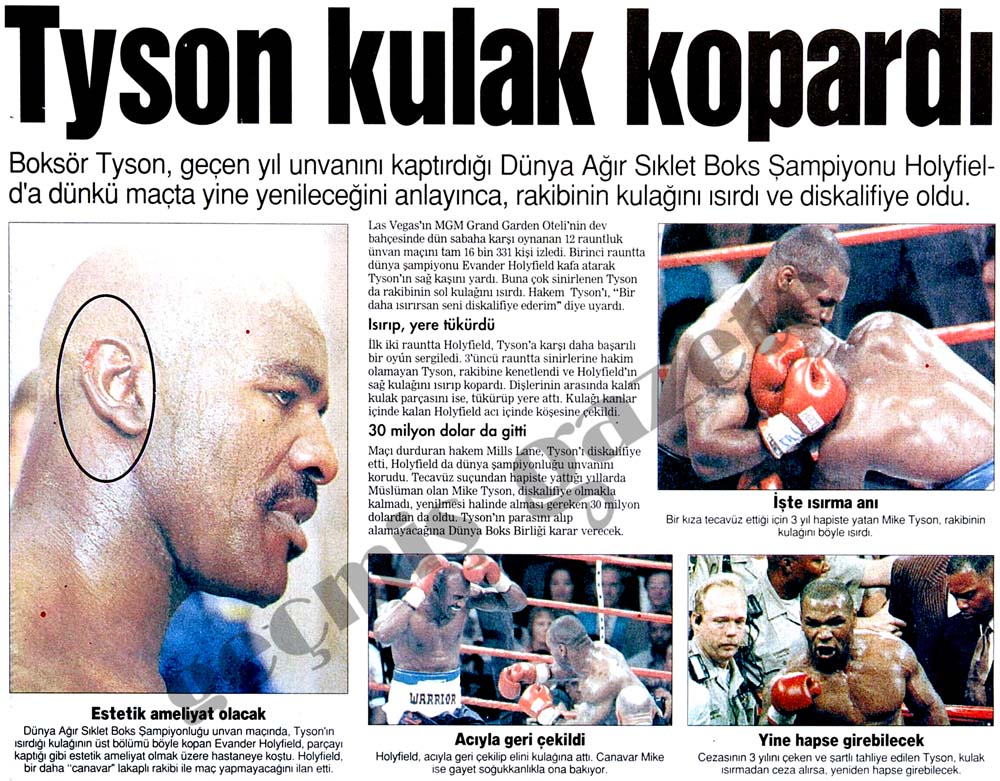 Sorular :
1- Sizce kazanmak için her yolu denemek ne kadar doğrudur ? 
2- Mike TYSON neden böyle bir davranış sergilemiş olabilir ?
3- Verilen ceza sizce ne kadar yeterlidir?